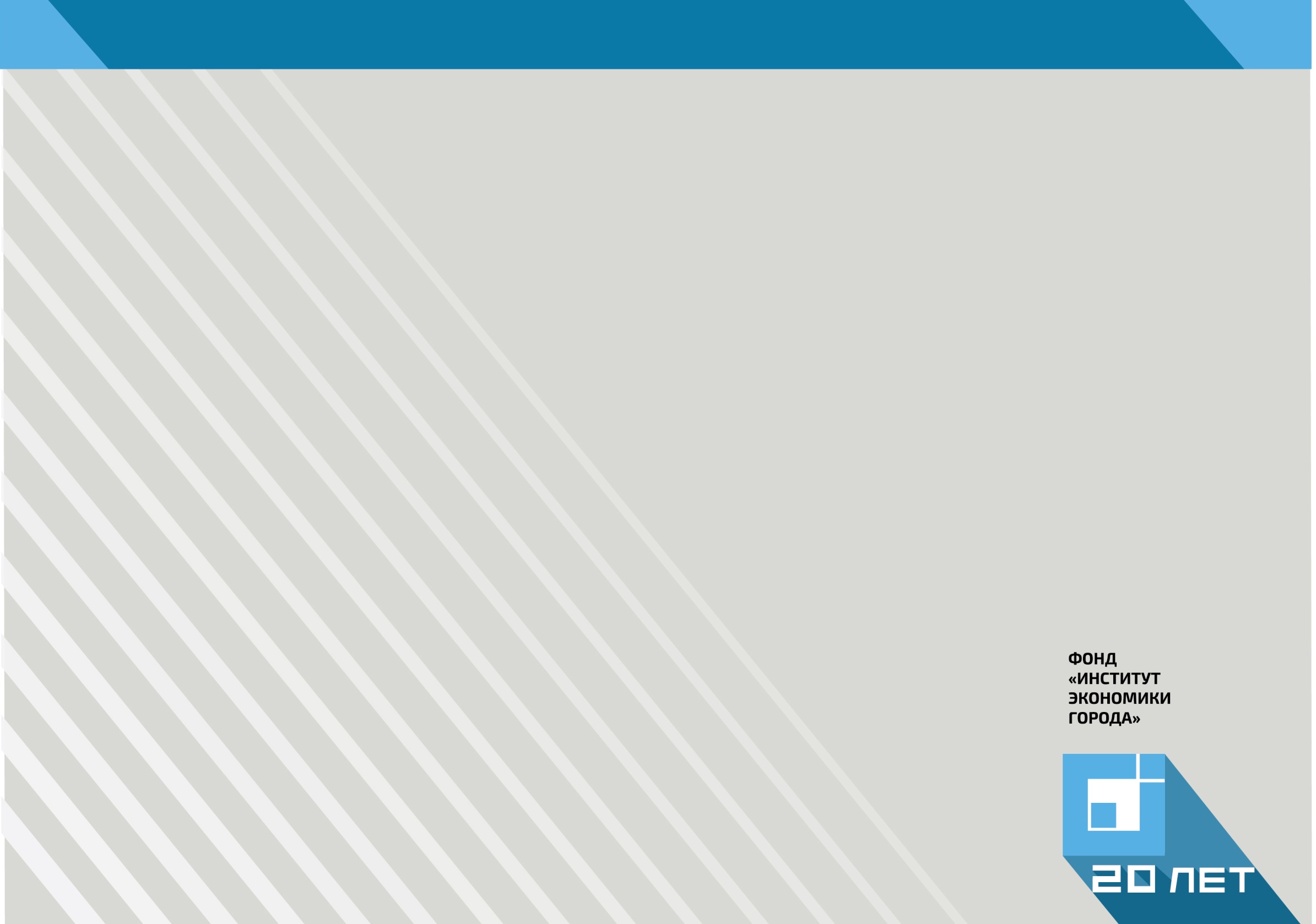 Экспертное видениеновой жилищной стратегииПодготовлено в рамках программы фундаментальных исследований НИУ-ВШЭ в 2014 году Татьяна Полидиисполнительный директор Фонда «Институт экономики города»Авторы:Н.Б. Косарева, президент Фонда «Институт экономики города»А.С. Пузанов, генеральный директор Фонда «Институт экономики города»Т.Д. Полиди, исполнительный директор Фонда «Институт экономики города»Е.Г. Ясин, научный руководитель НИУ «Высшая школа экономики"
Главные  достижения жилищной политики за 1991 – 2014 гг.
Сформированы основные базовые институты рынка жилья 
Увеличилась в 3 раза (по сравнению с 2004 г.) доля семей, имеющих возможность приобрести жилье с помощью собственных и заемных средств  (27% в 2014 г. )
Быстрыми темпами развивается ипотечное жилищное кредитование (количество выданных ипотечных кредитов составило в 2014 г. около 1 млн)
Растут объемы жилищного строительства  (83,6 млн. кв. м в 2014 г. - рост в 2 раза по сравнению с 2004 г.)
Основные вызовы и угрозы в жилищной сфере
Нарастание экономических диспропорций в структуре расходов на производство жилищных благ 
Ограниченные возможности улучшения жилищных условий гражданами с различными уровнем доходов и потребностями 
Изменение требований к качеству жилья и городской среды 
Низкая конкуренция в жилищном строительстве 
Кризис системы управления многоквартирными домами
Строительство многоквартирных и индивидуальных домов: в советское время и сегодня (млн. кв. м)
Источник: расчеты авторов по данным Росстата
Инвестиции в восстановительное и дополнительное производство жилищного фонда в 2000–2012 гг. (млрд. руб.,%)
Источник: расчеты авторов по данным Росстата
Новая жилищная стратегия: цель и приоритеты
Основная цель – повышение качества жилищного обеспечения граждан с различными уровнем доходов и потребностями

  Основные стратегические приоритеты:
создание социальных перспектив улучшения жилищных условий для различных групп населения, расширение и дифференциация мер по развитию разных форм удовлетворения жилищных потребностей граждан  
повышение качества городской среды для обеспечения комфортной среды жизнедеятельности человека, которая позволяет удовлетворять как жилищные потребности, так и повышать качество жизни в целом
Основные стратегические направления
Поддержка формирования институтов долгосрочного найма жилья и жилищной кооперации
Развитие конкуренции в жилищном строительстве
Редевелопмент  и благоустройство застроенных территорий (ликвидация аварийного, ветхого, морально устаревшего жилищного фонда, комплексное развитие промзон и т.д.)
Капитальный ремонт многоквартирных домов, построенных в 1960–1980-е годы 
Повышение качества управления многоквартирными домами
Территориальной дифференциации и децентрализации жилищной политики
Повышение эффективности частных и публичных расходов в жилищной сфере
Неэффективная структура источников финансирования  расходов в жилищной сфере в 2000–2012 гг.  (в % и млрд. руб.)
Источник: расчеты авторов по данным Росстата
Финансовое обеспечение новой жилищной стратегии: изменение структуры по источникам финансирования расходов
Финансовое обеспечение новой жилищной стратегии: изменение структуры расходов
Оптимизация бюджетных расходов в жилищной сфере (в ценах 2012 г.)
НАШИ КОНТАКТЫ
Россия, 125009 Москва 
ул. Тверская, 20, стр. 1
mailbox@urbaneconomics.ru  
тел./факс: (495) 363 50 47 
                  (495) 787 45 20

facebook.com/UrbanEconomics 

twitter.com/UrbanEconRu
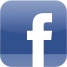 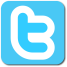